Project: IEEE P802.15 Working Group for Wireless Specialty Networks (WSN)


Submission Title: Licensed Narrowband Amendment TG16t November Closing Report 				

Date Submitted: 2022-11-17

Source: Tim Godfrey, EPRI

Abstract:	Meeting Agenda and Presentation
Purpose:	Chair’s presentation for task group meeting
Notice:	This document has been prepared to assist the IEEE P802.15.  It is offered as a basis for discussion and is not binding on the contributing individual(s) or organization(s). The material in this document is subject to change in form and content after further study. The contributor(s) reserve(s) the right to add, amend or withdraw material contained herein.
Release:	The contributor acknowledges and accepts that this contribution becomes the property of IEEE and may be made publicly available by P802.15.
1
Tim Godfrey, EPRI
TG16t November Plenary Agenda
Meeting Slots – Tuesday, Wednesday, Thursday PM1
Introductions, Secretary, Review and Approve Agenda
Policy Review
Presentation and Review of Draft and Contributions for Draft
Adjourn
Nov_2022
Tim Godfrey, EPRI
2
Document Status
SRD Status
Approved clean version with 2022 number is 802.15-22-0033r3

SDD Status
Approved clean version with 2022 number is 802.15-22-0084r2

Released Call for Contributions for Draft – 802.15-22-0112r0
February_2022
Tim Godfrey, EPRI
3
Contributions for November Plenary
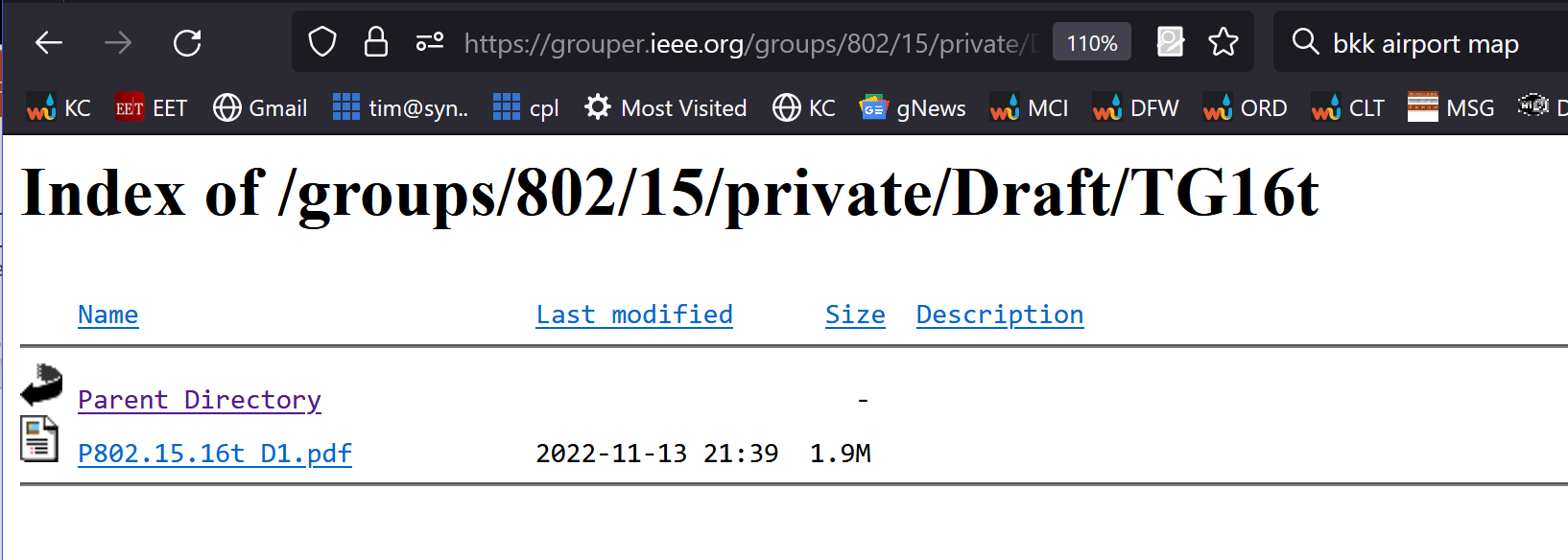 Draft D0.1 for review
in 802.15 private area
Next Steps
Update to PHY Air Interface to be posted as 664r1
Update to MAC to be posted as 665r1
Update to DPP to be posted to 643r1
Consider what might go into Annex R – informative material. Move BSC into the informative material. 

From those updates, Harry will update draft to 0.2
Review D0.2 on Teleconference
Nov_2022
Tim Godfrey, EPRI
5
Teleconference planning
Monday 19 December,  8am PST, 11am EST,  9:30pm India
Nov_2022
Tim Godfrey, EPRI
6
Project Timeline
PAR Expiration Date: 31 Dec 2024
If needed, request PAR extension July 2024
Nov_2022
Tim Godfrey, EPRI